„Bäder-Situation in Bergisch Gladbach“
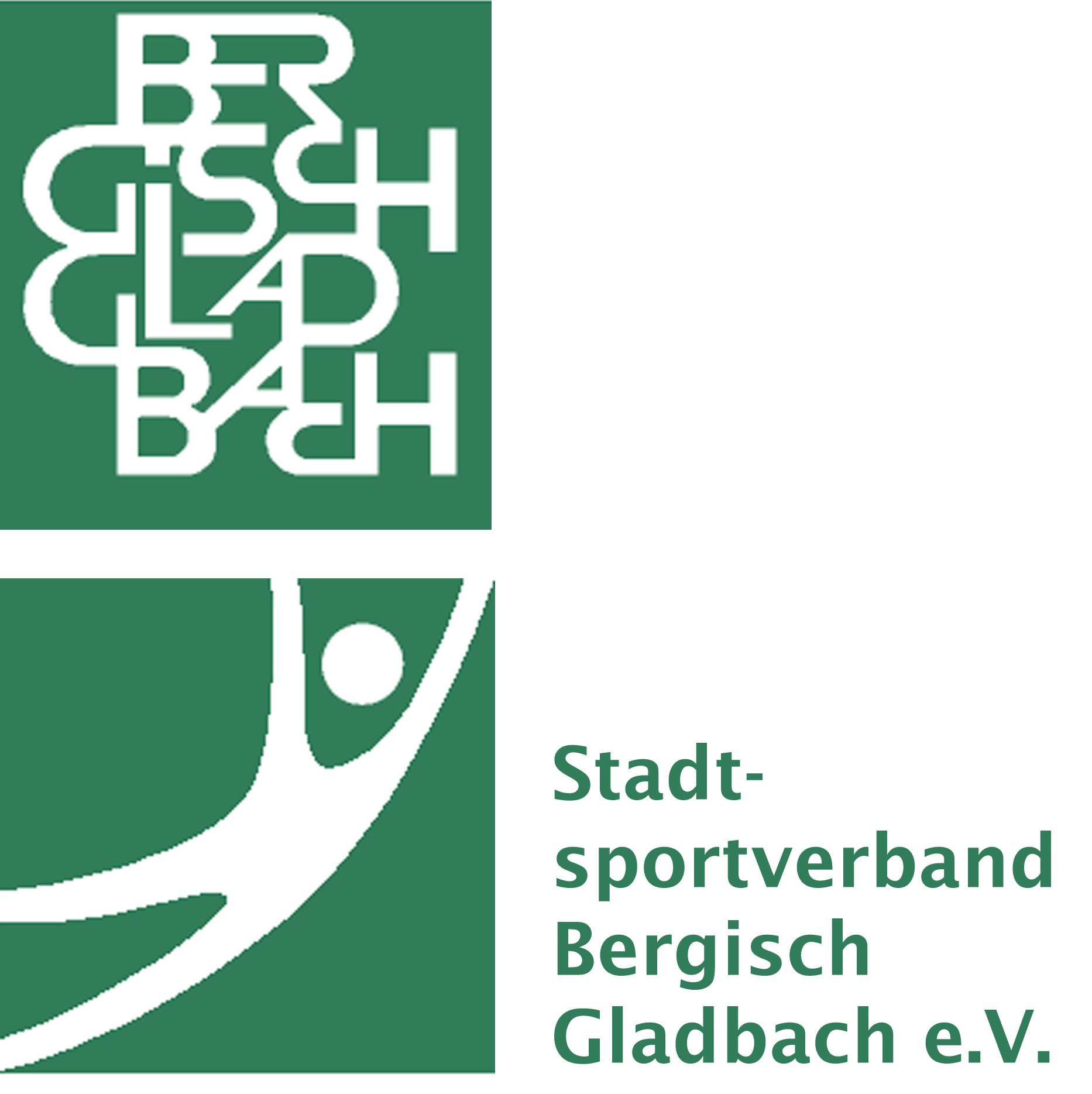 Podiumsdiskussion am 25. August 2020 
im Bürgerzentrum Steinbreche
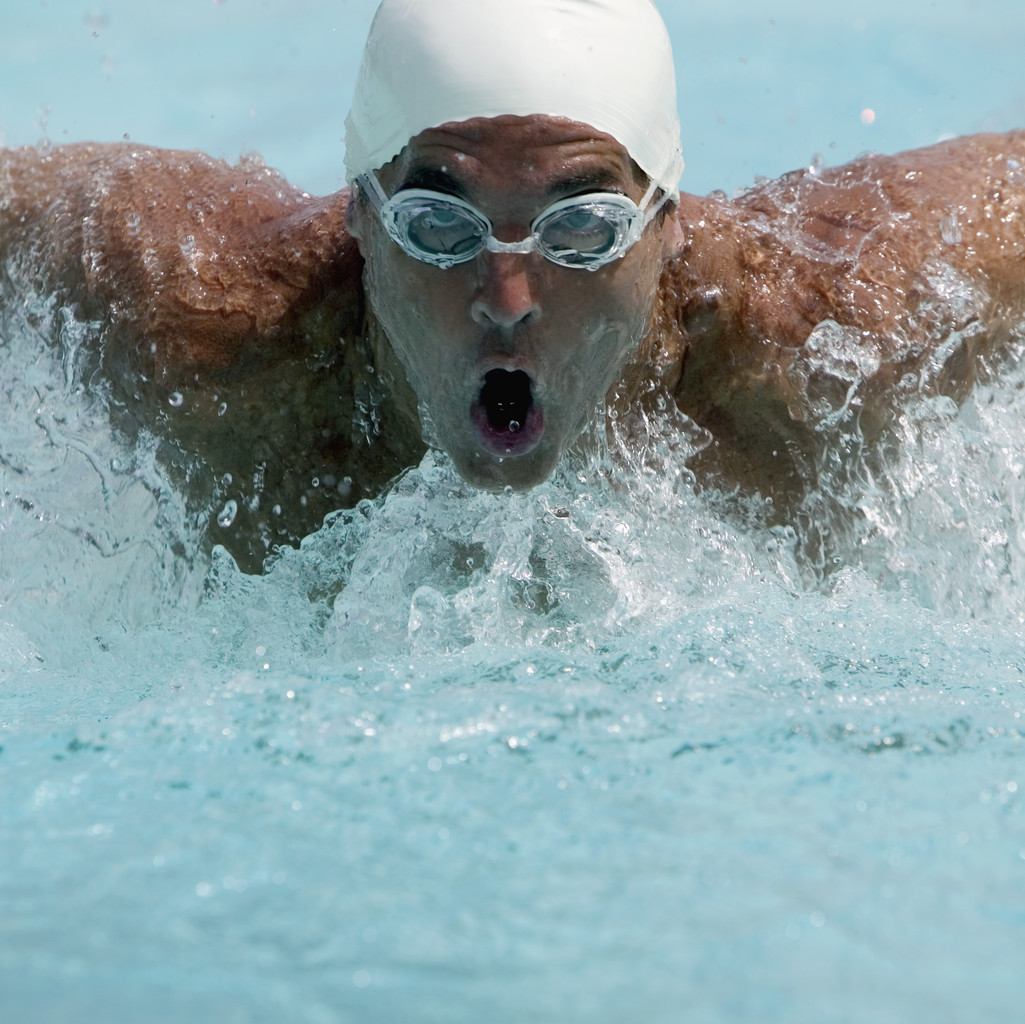 Ablauf des heutigen Abends
Begrüßung durch den Vorsitzenden des Stadtsportverband Bergisch Gladbach (SSV), Dr. Hartmut-Christian Vogel
Kurze Einführung ins Thema durch Jörn Greifenberg, Beisitzer im SSV
Podiumsdiskussion mit den BM-Kandidaten Christian Buchen und Frank Stein, Manfred Habrunner von der Bädergesellschaft und Jörn Greifenberg, SSV
Offene Fragerunde
"Bäder-Situation in Bergisch Gladbach" - Podiumsdiskussion am 25.08.2020
2
Chronologie der Bäder in Bergisch Gladbach – bis 2000
1963-1969	Entstehen des Hallenbad Saaler Mühle als „Bürgerbad“
1969-1998	Auskömmliche Wasserzeiten für Vereine und Schulen + 						Höchststand der Mitgliederzahlen im organisierten 							Schwimmen
1998/99		Umbau Hallenbad + Wellenbad zu einer Wellness-Anlage 
privater Betreiber („Mediterana“)
nötige temporäre Auslagerung der Schulen und Vereine
2000			Eröffnung des Mediterana und vertragliche Sicherung des 					Schul- und Vereinsschwimmens auf lange Laufzeit
"Bäder-Situation in Bergisch Gladbach" - Podiumsdiskussion am 25.08.2020
3
Chronologie der Bäder in Bergisch Gladbach –2001-2008
2008		Vertragliche Neugestaltung des Grundkonstruktes:
Abstandszahlung von Mediterana an Stadt
Übergang Gesamtareal an Mediterana
Wegfall Schul- und Vereinsschwimmen vor Ort
Massiver Verlust an Wasserfläche und –zeit für Vereine und Schulen + Verteilung auf Rest-Bäder
		GL-Sportforum zur Bäder-Situation
2008/2009		Beschlüsse zur Sanierung für Mohnweg + Zanders-Bad 
Beginn der „gedanklichen Verrechnung der Sanierungskosten“
Beginn der Varianten-Diskussion (Meleghy-Gelände, Neubau Mohnweg …)
Anweisung Rat am 24.04.2008 an BM als Mitglied der Gesellschafterversammlung der Bäder-GmbH, auf „rasche Sanierung des Zanders-Bad hinzuwirken“
Beschluss Haupt- und Finanzausschuss 23.6.2009 zur „Sanierung Mohnweg vorbehaltlich der Finanzierung“
Eckpunkte: Baukörper wie bisher, Baubeginn Nov. 2009, Fertigstellung Ende 2010
"Bäder-Situation in Bergisch Gladbach" - Podiumsdiskussion am 25.08.2020
4
Chronologie der Bäder in Bergisch Gladbach – 2010-2017
2010-2013		Mehrere „Runde Tische“ der Schwimmvereine + SSV zur
Wasserflächensituation und Bahnstunden 
strategischen Neuausrichtung
Neubau eines Schul- und Vereinsbades
Mögliche Einbindung der „Hahn-Gruppe“ 
2014/2015	
Schließung des RTB-Bades  
„Schwimmbadsituation Bergisch Gladbach“ wird „Chefsache“ im SSV
Konzeptstudie für Neubau Funktions-Hallenbad auf Meleghy-Gelände in Lückerath
6 Bahnen à 25 Meter + Lehrschwimmbecken + Funktionsräume
2017		Sofortschließung + lange Instandsetzung Zanders-Bad wegen 					Statikproblematik (befristete Lösung)
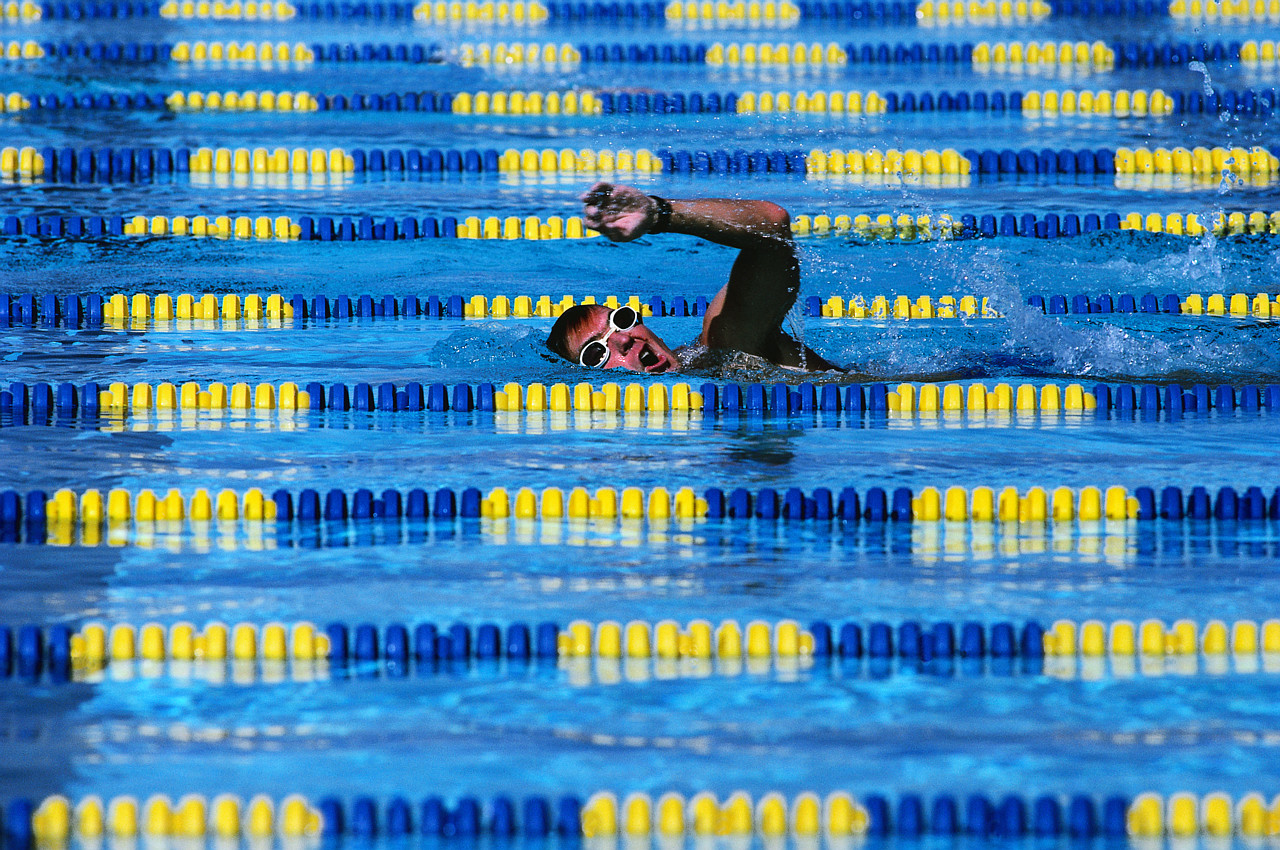 "Bäder-Situation in Bergisch Gladbach" - Podiumsdiskussion am 25.08.2020
5
Chronologie der Bäder in Bergisch Gladbach – 2018-2019
10.07.2018		Rats-Beschluss zum 				Abriss + Neubau Schwimmbad am Mohnweg
Finanzierung über Bäder-GmbH
Fixierung Zeitplan: Abriss Anfang 2021 + Neubau Bad und Halle am Mohnweg in 2021/22
Zusage zur Einbindung SSV + Schwimmszene (Ziel: 4 Bahnen à 25 Meter)
Sanierung Zanders-Bad im Anschluss an Neubau Mohnweg
Sept. 2019		Erneute Sofortschließung + lange Instandsetzung Zanders-									Bad wegen massiven Wasserverlusten
14.10.2019	Gesprächsaustausch mit BM, Bäder-GmbH, Fraktionen, SSV, 									Kämmerer und Architekturbüro
Vorstellung von 3 Varianten
Fehlende Finanzierbarkeit selbst der kleinsten Variante mit „3 Bahnen à 15 Meter“
Votum: Auftrag zur Ermittlung einer 4. Variante an neuem Standort sowie Kosten für Grundsanierung Zanders-Bad
"Bäder-Situation in Bergisch Gladbach" - Podiumsdiskussion am 25.08.2020
6
Resümee zur Entwicklung seit 2008
Bad Mohnweg: marode und abgängig, Betrieb nur unter widrigen Bedingungen
Kombibad Paffrath: festes Kontingent für Vereine + Schulsport; aber nur 1 Tag/Woche in Gänze
Zanders-Bad: erheblicher Sanierungsstau und wiederholte Ausfälle
Erhebliche Einschränkungen für Schul- und Vereinsschwimmen bzgl.
Schwimmerlernung
Breitensport für Kinder + Erwachsene
Ambitionierter Hobbysport bis Leistungssport
Spartensport wie Triathlon, Tauchen, Wasserball, Aquagymnastik u.a.
Ausbildungs- / Schulungswesen für Vertiefung, Rettungsschwimmen, Übungsleiter
Schulschwimmen
Umsetzung der Strategischen Ausrichtung und Behebung Sanierungsstau überfällig!
"Bäder-Situation in Bergisch Gladbach" - Podiumsdiskussion am 25.08.2020
7
Status quo am 25. August 2020
Rats-Beschluss vom 10.07.2018 zum Neubau Mohnweg besteht fort 
Untersuchungsergebnis Architekturbüro zu verschiedenen Bauvarianten liegt vor
darin Korrektur der bisherigen Kostenprognosen
Tenor: „Funktions-Neubau ist deutlich günstiger als Sanierung Zanders-Bad + Neubau Mohnweg“ (ohne Grundstücksfrage sowie -kosten)
Und nun? – Wie geht es konkret weiter in der Chronologie und praktischen Umsetzung?
"Bäder-Situation in Bergisch Gladbach" - Podiumsdiskussion am 25.08.2020
8
Mögliche Handlungsszenarien
[„Variante 0“ – weiterhin keine grundlegenden strategischen Maßnahmen]
Variante 1 – Zeitnahe Sanierung Zanders-Bad +			Neubau von Mohnweg  mit 3 Bahnen à 15 Meter 		
Variante 2 – Zeitnahe Sanierung Zanders-Bad +			Neubau am Mohnweg mit 4 Bahnen à 25 Meter
Variante 3 – 
		keine Sanierung Zanders-Bad 
		kein Neubau Mohnweg
		dafür Neubau eines zeitgemäßen Funktionsbades
Mit Sport-Becken mit 25-Meter-Bahnen + Nicht-Schwimmer-Becken
Auf noch zu findendem Grundstück (Erreichbarkeit + Parksituation)
= Inhaltliches Votum des Vereinsschwimmsports Bergisch Gladbach mit seinen 	über 2.000 Mitgliedern plus  Kursteilnehmer*innen
"Bäder-Situation in Bergisch Gladbach" - Podiumsdiskussion am 25.08.2020
9
Vielen Dank!
Bei Fragen – Infos über 
Stadtsportverband Bergisch Gladbach e.V.  - Geschäftsstelle 
Birgit Lamers
Scheidtbachstraße 23, 51469 Bergisch Gladbach
Telefon: 02202 14 2550
Telefax: 02202 14 2575
b.lamers@stadt-gl.de
www.stadtsportverband-gl.de
"Bäder-Situation in Bergisch Gladbach" - Podiumsdiskussion am 25.08.2020
10
„Bäder-Situation in Bergisch Gladbach“
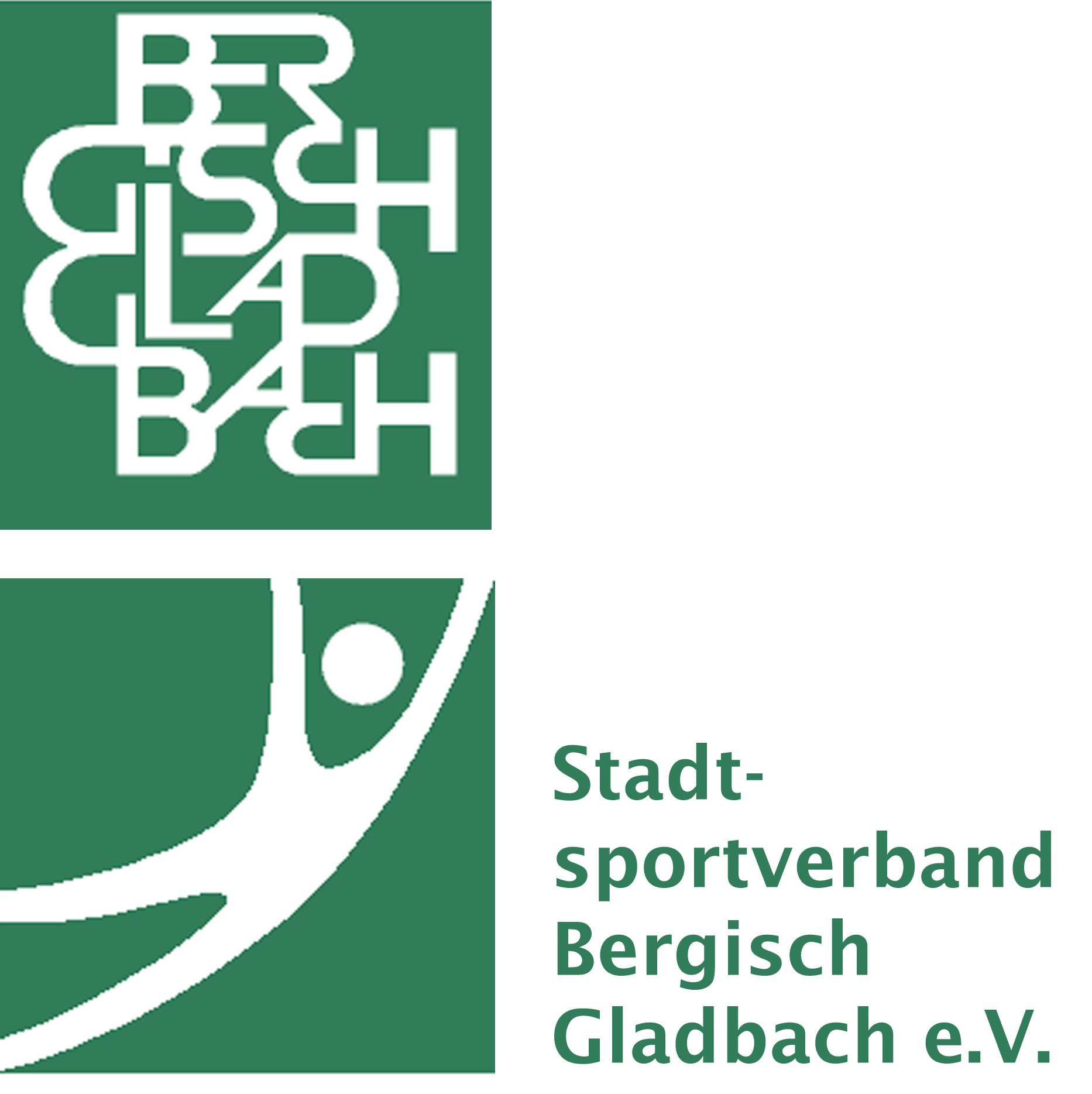 Podiumsdiskussion am 25. August 2020 
im Bürgerzentrum Steinbreche